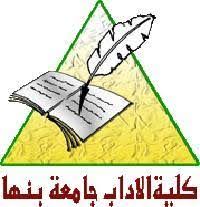 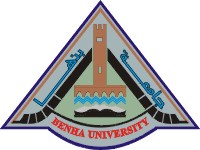 Banha UniversityFaculty of Arts English Department
Writing in English 
Compiled by
 
Professor Nazik Abdel-Lateef
PHD, Wales University, Uk
First Grade
Lecture one
Lesson 1: Main Idea and Supporting Details

THE MAIN IDEA is what a selection’s mostly about—the most important thing the author wants readers to know. Other facts in the selection are details that support, or tell more about, the main idea. Sometimes the main idea is stated directly
ExampleGrass is one of Earth’s most useful plants. Most people think of it as the stuff that grows in the yard and needs to be mowed, but there are thousands of different kinds. Wheat, rice, and other grains are grasses that help people and animals exist!Clarification The main idea is stated: Grass is a useful plant. But sometimes you have to find the main idea yourself. To do that, use information from the text to figure it out.
Lecture 2
Lesson 2: Chronological Order
WHAT does the word chronological mean? It helps to know that the Greek root chron means “time” and logical means “valid or true.” So chronological means 
“in true time order” or sequence.
We do everything in sequence, one step at a time. First, you wear your clothes, then you wash them, dry them, fold them or hang them up, and put them away. Authors often use words like first, second, next, last, before, after, then, now, later, or finally as signals that the events in a story are being told in sequence
ExampleBefore the concert, we were excited because we had awesome front row seats. Then the show began, and for awhile, it was great. But soon I couldn’t even hear the music over the screams of the audience! After theconcert, when we could hear again, we had pizza and listened to some quiet rock!But sometimes the author doesn’t use signal words, and readers must figure out the sequence from details in the text.
ExampleI’m so glad to be home now, where it’s quiet! Yesterday I went to a concert and it was unbelievable . . . not in a good way. The music and the crowd were so-o-o loud! At the beginning, I thought I was lucky because I got front row seats. Boy was I wrong!The sequence of getting front row seats for a concert, suffering through the loudness of music and concertgoers, and coming home are the same, but they aren’t spelled out in step-by-step order. The ability to recognize chronological order can help you understand what you read. A sequence chain can help you organize the events in a selection and help you remember what you read.get front row seats →go to concert →music and crowd loud →go home to quiet
Lecture 3
Lesson 3: Cause and Effect
In this lesson, you’ll see that because things happen in sequence, one thing often makes the next happen, and you can sometimes predict what’ll happen next!  Whatever or whoever makes something happen is the cause; what happens is the effect. 
For example, a singer hits a very high note and a glass shatters. Vibrating sound waves are the cause; broken glass is the effect. As you read, look for clues to what makes things happen. Authors may use words to signal a cause-and-effect text structure. Words like because or since may indicate a cause, and so or therefore indicate an effect.
ExamplesI missed the bus because I overslept.I overslept, so I missed the bus.In the examples above, the signal words point out that oversleeping was thecause and missing the bus was the effect. But sometimes there are no signalwords. Readers must figure out the cause-and-effect relationship from the text. ExampleA car drove through a huge puddle and splashed water all over me!In this example, tires splashing water are the cause; a wet person is the effect.A cause may have more than one effect and an effect more than one cause.
Lecture Four
Lesson 4: Compare and Contrast
In this lesson, you’ll discover that authors often describe how things are alike or different. SOME AUTHORS USE a compare-and-contrast text structure to organize ideas. To compare, they tell how things are alike; to contrast, they tell how things are different. Words like same, different, some, all, every, also, but, both, or many signal to readers that the author is 
using a compare-and-contrast structure.
Compare: Every student in the school wore the same blue uniform.
Contrast: They may have to wear uniforms, but we don’t!Authors don’t always use signal words. Then, readers must figure outwhat’s being compared or contrasted.
ExampleThe DJ played classic rock and everyone agreed the music was cool . . . or as some put it, “fierce!” How could I tell my new friends that I preferred country-western? Many times things can be alike in one or more ways but still be different.In the preceding example, rock and country-western are alike because both are kinds of music, but they are different in style and rhythm. A Venn diagram canhelp you keep track of likenesses and differences as you read